Вычислите, расположите в порядке возрастания и назовите тему урока
Формируемые УУД
Задание 1
РУУД (прогнозирование): предвосхищение результата 
РУУД (контроль) сличение результата с эталоном
ПУУД (общеучебные): преобразование информации, моделирование
Найди необходимую информацию
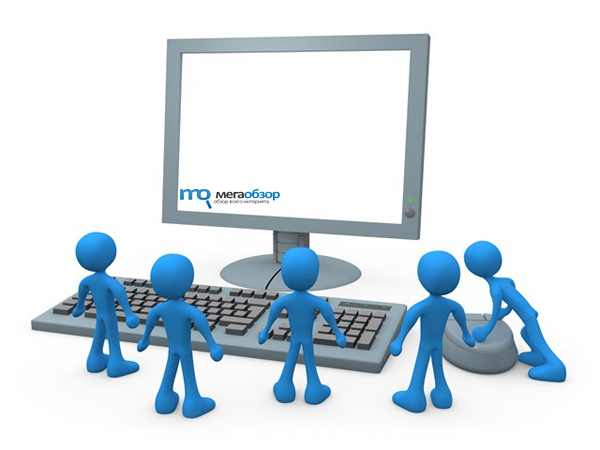 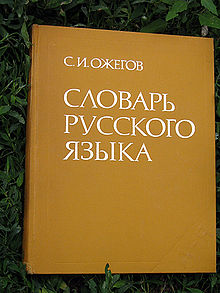 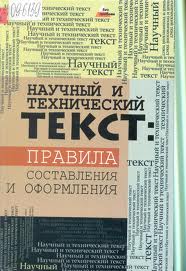 Формируемые УУД
Задание 2
РУУД применение рациональные способы работы, действия по плану
ПУУД (общеучебные): поиск и выделение информации
КУУД взаимодействие в группе ,построение монологического высказывания, передача информации в сжатом виде
Задание для группы 1.  Какой из фильмов популярнее?
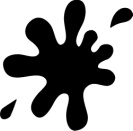 Задание для группы 2. Какой триместр Саша успешнее окончил?
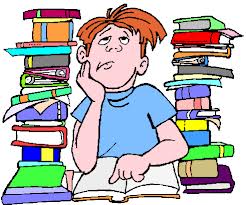 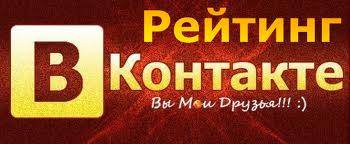 Задание для группы 3.Какая команда получила больше голосов «вконтакте»?
Формируемые УУД
Задание 4
РУУД  действия по плану, нахождение рациональных способов решения, создание  схемы, таблицы, диаграммы, 
ПУУД анализ учебной задачи, выделение главной мысли и проблемы, выводы
КУУД (постановка вопросов): инициативное сотрудничество в поиске решения, вклад в совместные действия
Задание 5.Докажите, что эта запись верная «Рейтинг = Среднее арифметическое»
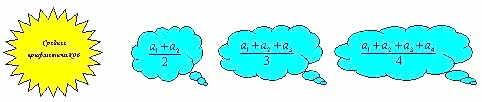 Формируемые УУД
Задание 5 
ПУУД (логические): установление причинно-следственных связей, 
КУУД (умение с достаточной точностью выражать свои мысли), умение убеждать другого человека
Задание 6
ЛУУД (смыслообразование): понимание значения результатов своей деятельности 
РУУД самопроверка и взаимопроверка
ПУУД (логические): установление причинно-следственных связей
КУУД (умение с достаточной точностью выражать свои мысли)
Стоимость завтрака в столовой
В понедельник завтрак стоил 45 руб,  во вторник – 50 руб.,
     в среду – 40 руб.,
     в четверг – 48 руб.,  
     в пятницу – 53 руб. 
Определить среднюю стоимость 
завтрака.
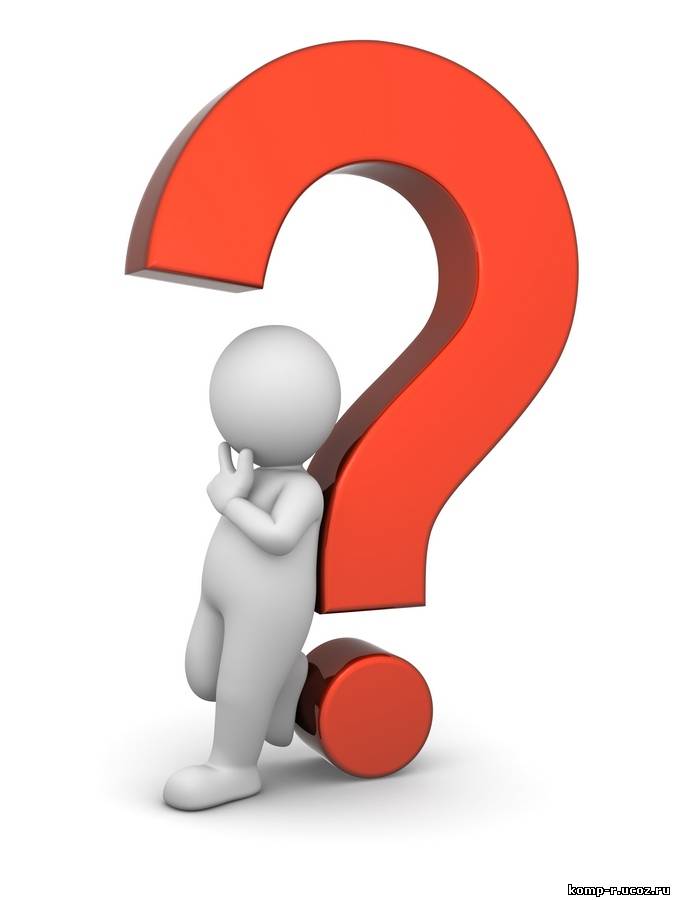 Документ
Для расчета отпускных  маме требуются  данные ее средней месячной заработной платы за последние 5 месяцев. Какую сумму получит мама на отпуск, если ее заработок 
Январь              30тыс. 200 рублей 
Февраль            28 тыс. 500 рублей. 
Март                  29тыс. 800 рублей 
Апрель              31 тыс. 300 рублей
Май                   32 тыс.
Формируемые УУД
Задание 7
ЛУУД (смыслообразование): понимание значения результатов своей деятельности 
ПУУД (логические): установление причинно-следственных связей, включение новой информации в систему ранее изученного.
КУУД (умение с достаточной точностью выражать свои мысли)
РУУД оценка своих действий
Задание 8
Самостоятельно выберите то задание, которое вам интересно и выполните его 
Вариант А: Определите динамику собственного рейтинга от первого триместра ко второму
Вариант В: Спрогнозируйте свою триместровую отметку по математике.
Вариант С (для быстрых): найдите или придумайте варианты среднего арифметического из жизни
Индивидуальное задание 8Вариант А: Определите динамику собственного рейтинга от первого триместра ко второмуВариант В: Спрогнозируйте свою триместровую отметку по математике.Вариант С (для быстрых): найдите или придумайте варианты среднего арифметического из жизни
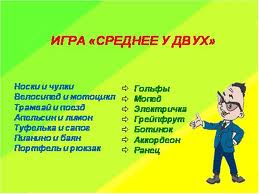 Формируемые УУД
Задание 8
ЛУУД (смыслообразование): понимание значения результатов своей деятельности 
ПУУД (логические): включение новой информации в систему ранее изученного.
РУУД оценка своих действий
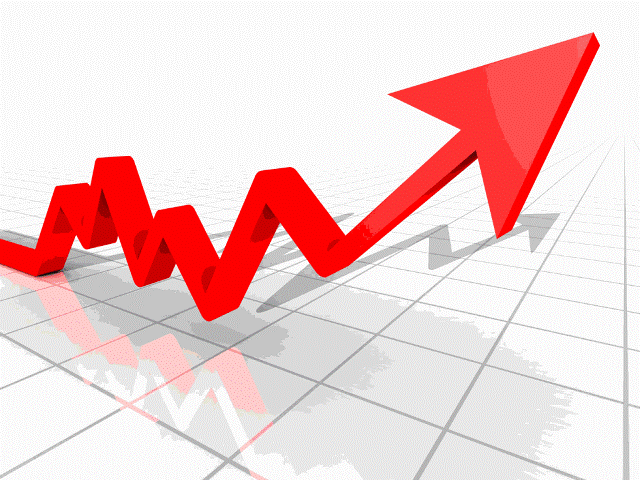 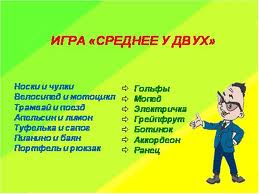 Представьте результаты по решению задания 8. Приклейте на плакат 
Вариант А-стрелочку вверх или вниз, в зависимости от повышения или понижения рейтинга
Вариант В – стикер со своей оценкой
Вариант С – рисунок или слово.
Формируемые УУД
Задание 9
ЛУУД (смыслообразование): понимание значения результатов своей деятельности 
ПУУД (логические): включение новой информации в систему ранее изученного.
РУУД оценка своих действий